PERSÓNUVERND
Guðmundur Heiðar Guðmundsson, lögfræðingur
















				Fræðslufundur um starfsmannamál og kjarasamninga 1. mars 2018
Gilda persónuverndarreglur um mitt fyrirtæki?
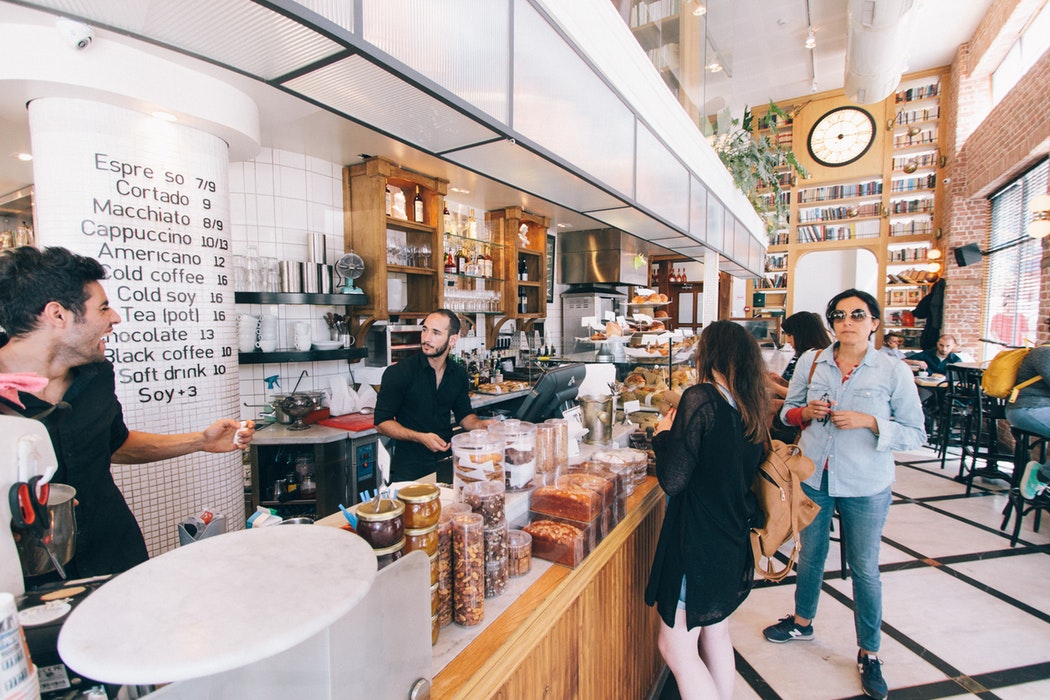 Hvers vegna er svona mikið rætt um persónuvernd?
25. maí 2018 tekur GDPR gildi
Persónuverndarlög á Íslandi frá 1981
Hvað er svona hættulegt við persónuupplýsingar?
Hvað eru persónuupplýsingar?
Jóna Jónsdóttir
Brekkuás 99, 221 Hafnarfjörður
Kennari
Gunni
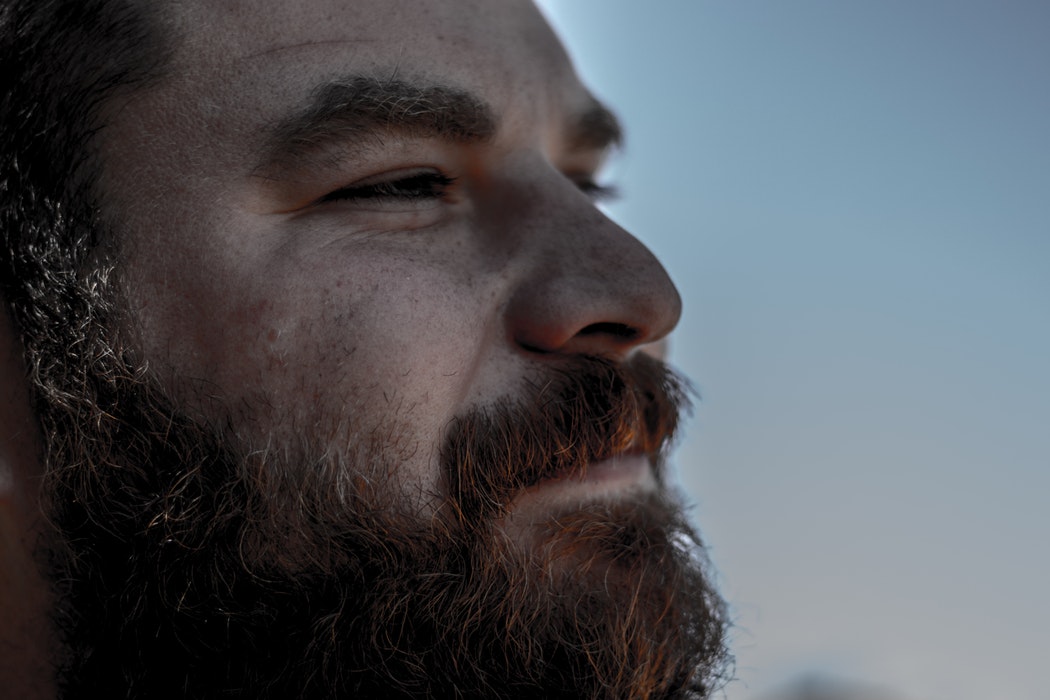 230775-3999
VR stéttarfélag
Hvað þýðir vinnsla persónuupplýsinga?
Hvers konar notkun persónuupplýsinga, þ. á m.
Samkeyrsla
Geymsla
Aðlögun
Leit
Breyting
Skráning
Miðlun
Flokkun
Dreifing
Hvenær er heimilt að vinna persónuupplýsingar?
Lagaheimild
Nauðsynleg til að efna samning eða gera ráðstafanir að beiðni hins skráða
Nauðsynleg til að gæta lögmætra hagsmuna
Samþykki
Nauðsynleg til að vernda brýna hagsmuni
Nauðsynleg í þágu almannahagsmuna
Nauðsynleg við beitingu opinbers valds
Hvernig á að vinna persónuupplýsingar?
Sanngirnisreglan
Vinnsla á að vera aðgengileg,  auðskiljanleg og framkvæmd til samræmis við vandaða vinnsluhætti
Tilgangsreglan
Tilgangur söfnunar ákveðinn fyrirfram og óheimilt að safna upplýsingum í öðrum og ósamrýmanlegum tilgangi
Áreiðanleikareglan
Mikilvægt er að upplýsingar séu réttar og áreiðanlegar og uppfærðar eftir þörfum
Hlutfallsreglan
Ekki skal vinna meira með persónuupplýsingar en nauðsynlegt er til að ná því markmiði sem að er stefnt
Persónugreiningarreglan
Eyða skal persónuupplýsingum eða gera þær ópersónugreinanlegar, þegar ekki er lengur þörf á þeim og upplýsingarnar samrýmast ekki þeim málefnalega tilgangi sem þær voru fengnar í
Verndarreglan
Fyrirtæki þurfa að setja sér reglur um gagnavernd
Hvaða réttindi hafa einstaklingar?
Einstaklingar njóta m.a. eftirfarandi réttinda:
Upplýsingaréttur
Aðgangsréttur
Flutningsréttur
Andmælaréttur
Réttur til leiðréttingar, takmörkunar og eyðingar
Réttur til að afturkalla samþykki
Takmörkun fyrirtækja á sjálfvirkri ákvarðanatöku, þ. á m. gerð persónusniðs
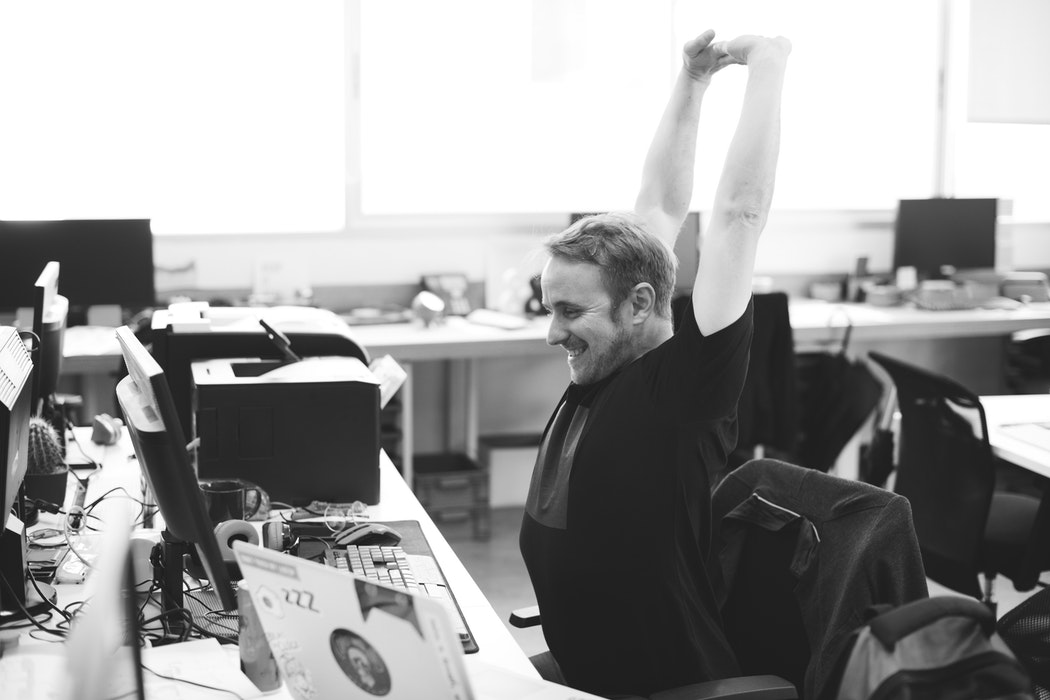 Hvaða öryggisráðstafana þarf að grípa til?
Á að taka mið af áhættu af vinnslu og eðli gagna með hliðsjón af tækni og kostnaði
Góður öryggis-búnaður
Gervi-auðkenni
Aðgangs-takmarkanir
Takmörkun á vinnslu
Eftirlit með tölvuárásum
Dulkóðun
Öryggispróf
Veiruvarnir
Hvaða nýju kröfur eru gerðar til fyrirtækja?
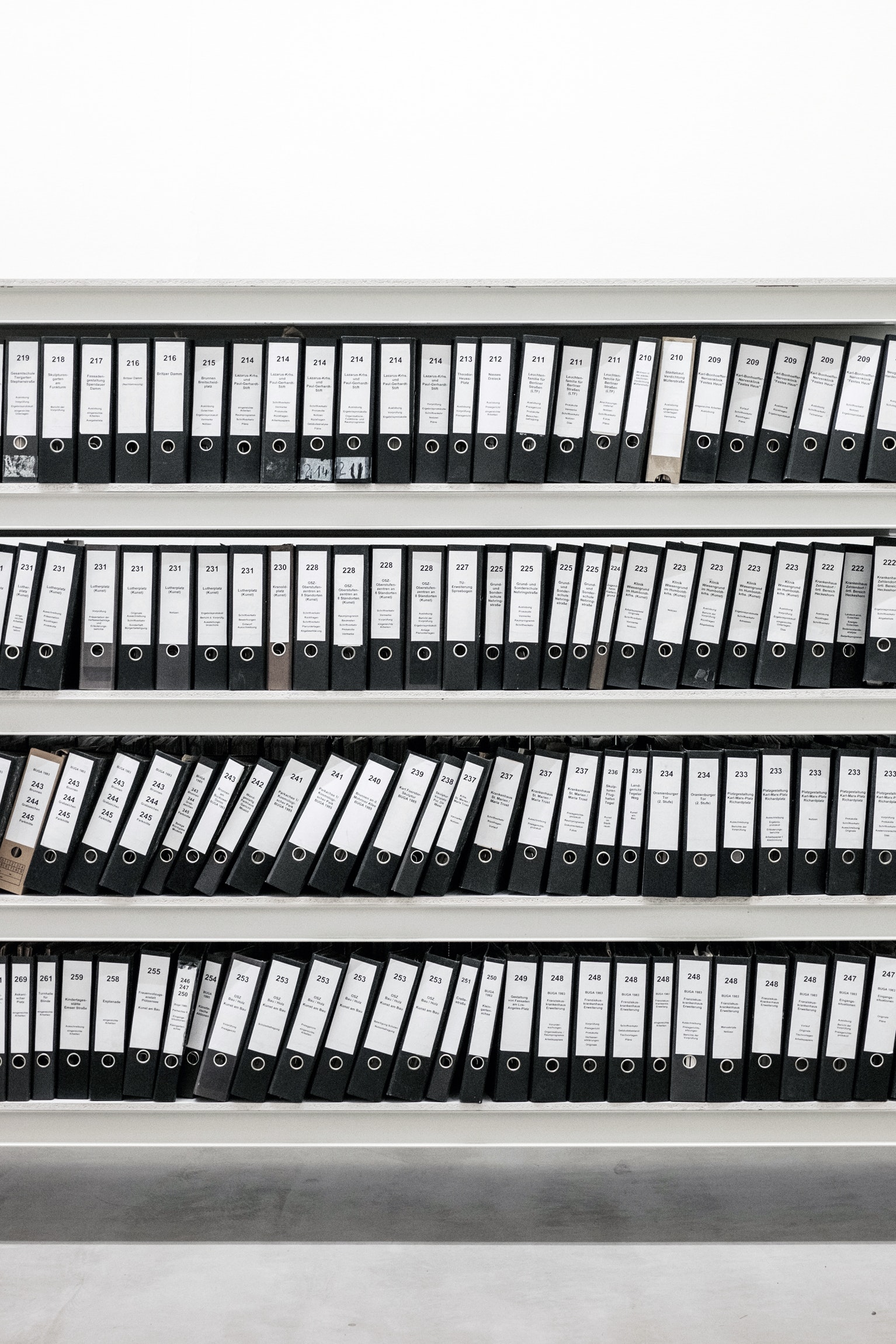 Vinnsluskrá
Persónuverndar-stefna
Tilkynningarskylda vegna öryggisbrots
Persónuverndar-fulltrúi
Mat á áhrifum á persónuvernd
Innbyggð og sjálfgefin persónuvernd
Hvaða afleiðingar hefur það að brjóta reglurnar?